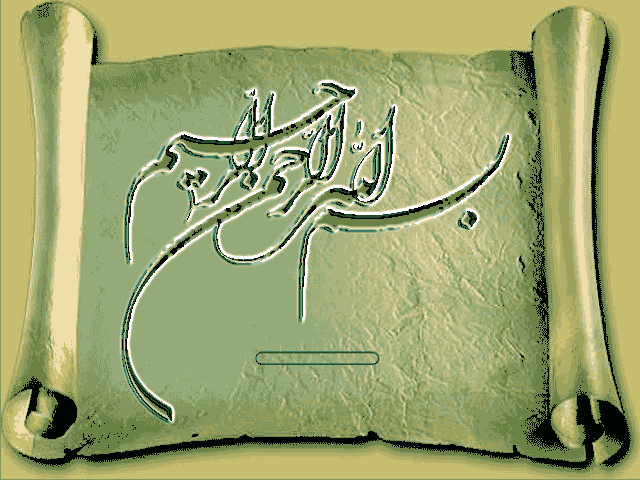 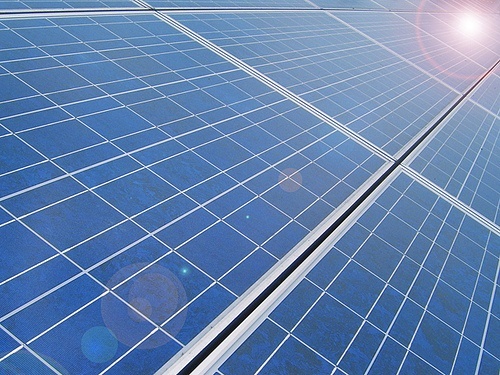 عنوان مقاله شما

عکس قابل تغییر پس زمینه
اعضاء گروه :
فهرست مطالب

بخش 1
بخش 2
بخش 3
مقدمه
فصل اول
سرفهرست
متن در اینجا درج شود...
با تشکر از حسن توجه شما